урок – зачет
по литературе XIX века
 5 класс


						Учитель
						Бурая Оксана Анатольевна, 
						СП ООШ № 23 –
						 отделение МОУ СОШ № 38
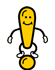 БИОГРАФИЯ - 10
Приземистый, маленький ростом, с большой головой и бледным лицом, он обладал большими карими глазами… Глаза эти, умные, с черными ресницами, …производили чарующее впечатление…
					

(М. Ю. Лермонтов)
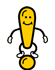 БИОГРАФИЯ - 20
Этот писатель с раннего детства вынес любовь к театру.  В доме его родителей был самодеятельный театр, пьесы для которого сочинял сначала отец писателя, потом и он сам. 
	(Н. В. Гоголь )
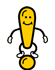 БИОГРАФИЯ - 30
Какими прозвищами был награжден в Лицее А. С. Пушкин?


(Француз и Егоза)
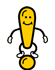 БИОГРАФИЯ - 40
В. Вересаев так говорил об этом писателе: «Неизвестно, был ли он когда-нибудь молод, деятелен, худощав, но его совершенно невозможно представить себе иначе, как тучным, малоподвижным стариком. И невозможно представить, что о нем могли бы писать биографы и мемуаристы, если бы не его легендарная леность, неопрятность и обжорливость?

(Об И. А. Крылове)
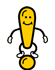 БИОГРАФИЯ - 50
В день окончания Пушкиным поэмы «Руслан и Людмила» ему пришла посылка, а в ней портрет с надписью: «Победителю-ученику от побежденного учителя». Чей это был портрет?
 
(В. А. Жуковского)
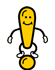 БА, ЗНАКОМЫЕ ВСЕ ЛИЦА - 10
Дочь прекрасна так была,
Что ни в сказке рассказать,
Ни пером ни описать…
 
	(Спящая царевна)
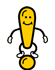 БА, ЗНАКОМЫЕ ВСЕ ЛИЦА - 20
…девочка тоненькая, худенькая лет тринадцати и лицом на черного похожа.  Видно, что дочь. Тоже глаза черные, светлые и лицом красива. Одета в рубаху длинную синюю с широкими рукавами и без пояса.

		(Дина из «Кавказского пленника» Л. Н. Толстого)
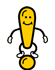 БА, ЗНАКОМЫЕ ВСЕ ЛИЦА - 30
«Мужчина двенадцати вершков роста, сложенный богатырем и глухонемой от рождения. Одаренный необычайной силой, он работал за четверых
 
(Герасим из рассказа И. С. Тургенева «Муму»)
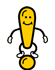 БА, ЗНАКОМЫЕ ВСЕ ЛИЦА - 40
Красавица миру на диво,
Румяна, стройна, высока,
Во всякой одежде красива,
Ко всякой работе ловка
 
		(Крестьянка из поэмы Н. А. Некрасова «Мороз, Красный нос»)
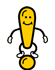 БА, ЗНАКОМЫЕ ВСЕ ЛИЦА -50
Это был мальчик умненький, миленький, учился хорошо и все его любили и ласкали. Однако, несмотря на то, ему часто скучно бывало в пансионе, а иногда даже грустно
 

(Алеша из сказки «Черная курица» А. Погорельского)
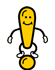 Кажется, мы это читали - 10
Платок у ней на ухо сбился,
Того гляди косы падут.
Какой-то парнек изловчился
И кверху подбросил их, шут!		
		
(Н. А. Некрасов «Мороз, Красный нос»)
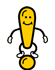 Кажется, мы это читали - 20
В одном из отдаленных улиц Москвы, в сером доме с белыми колоннами, антресолью и покривившимся балконом, жила некогда…вдова, окруженная многочисленною дворней. Сыновья ее служили в Петербурге,  дочери вышли замуж; она выезжала редко и уединенно доживала последние годы своей скупой и скучающей старости.

	(Из рассказа И. С. Тургенева «Муму»)
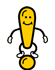 Кажется, мы это читали - 30
По обыкновению своему он подошел сначала к дощатому забору и долго смотрел в дырочку: но в этот день почти никто не проходил по переулку , и он со вздохом обратился к любезным своим курочкам.

	(А. Погорельский «Черная курица»)
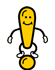 Кажется, мы это читали - 40
В одном большом городе был ботанический сад, а в этом саду была огромная оранжерея из железа и стекла. Она была очень красива: стройные витые колонны поддерживали все здание, на них упирались легкие узорчатые арки 
	(В. Гаршин «Attalea princeps»)
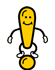 Кажется, мы это читали - 50
На другой день, чуть только стало смеркаться в поле, дед надел свитку, подпоясался, взял под мышку заступ и лопату, надел на голову шапку, выпил кухоль сировцу, утер губы полою и пошел к попову огороду
 
	(Н. В. Гоголь «Заколдованное место»)
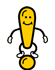 Это было, было - 10
Соревнуясь  в мастерстве обработки народных сказок, два поэта написали свои замечательные произведения. Кто эти поэты и о каких сказках идет речь?
 
	(В. А. Жуковский «Спящая царевна»,
А. С. Пушкин «Сказка о мертвой царевне и о семи богатырях»)
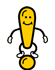 Это было, было - 20
Этот рассказ был написан в ссылке в своем родовом имении, где в образе одной из героинь предстала его мать. Кто автор и как называется рассказ?
 
	( И. С. Тургенев «Муму»)
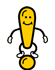 Это было, было - 30
Это произведение посвящено очень важному событию в жизни России. Оно было написано в год 25-летнего юбилея этого исторического факта. О каком произведении идет речь? Кто его автор?

(М. Ю. Лермонтов «Бородино»)
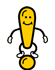 Это было, было - 40
Он был участником двух войн: Кавказской и Крымской, хорошо знал жизнь солдат, был убежден, что только народ – истинный творец истории. Некоторые события личной жизни писателя легли в основу этого произведения.

(Л. Н. Толстой «Кавказский пленник»)
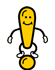 Это было, было - 50
В Древней Греции был баснописец. По его имени манера писателя замаскировать то, о чем он хочет рассказать, получила особое название. Какое?  Как имя древнегреческого баснописца?
 
		(Эзопов язык. Эзоп)
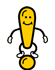 Тропы - 10
…..		Забор,
Ограждавший темный двор,
Не терновник уж густой,
Но кустарник молодой;
Блещут розы по кустам… 

	(Антитеза)
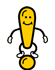 Тропы - 20
Звучал булат, картечь визжала,
Рука бойцов колоть устала,
И ядрам пролетать мешала
Гора кровавых тел.
 
(Аллитерация)
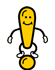 Тропы - 30
В полчаса у него все было готово: Дела у него было немного: двор содержать в чистоте, два раза в день привезти бочку с водой, натаскать и наколоть дров для кухни и дома да чужих  не пускать и по ночам караулить.

(Гипербола)
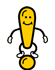 Тропы - 40
Гусь, известно, птица важная и рассудительная; Герасим чувствовал к ним уважение, ходил за ними, кормил их; он и сам смахивал на степенного гусака.
 
	(Сравнение)
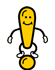 Тропы - 50
Это отличает прозу от поэзии: повторение каких-либо однозначных явлений через равные промежутки времени.
 
	(Ритм)
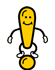 Спасибо за урок!